Organics Action Plan Review
Organics Subcommittee
John Fischer, MassDEP
April 10, 2025
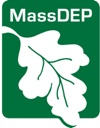 Solid Waste Master Plan Review
2030 Solid Waste Master Plan - committed to conduct review in 2025
Review & report on progress implementing programs & policies 
Optimize MassDEP staff and resources to make greater progress towards Master Plan goals
Update C&D, Organics, Reduce & Reuse and Market Development Action Plans
Work through SWAC and subcommittees
Interests & Perspectives
Environmental and/or social benefits of food recovery & diversion
Public or non-profit service provider
Business/revenue opportunity
Business cost impacts
Today’s Meeting Goals
Communicate MassDEP’s programs and strategies
Clarify and understand status and progress to date
Identify barriers to future progress
Generate ideas for potential solutions
Goals and Capacity
Food waste about 21% of our trash - about 930K tons/year 
Estimate 510K tons commercial/420K tons residential
2025 waste characterization data will be available by Spring 2026
2030 goal – increase annual diversion by 500K tons over 2018 baseline of 280K tons 
780K tons total
At 380K tons in 2023
Goals and Capacity
Waste Ban Expectations
2014 ban - increase from 100k to 300k tons/year
2022 ban - includes about 100K addl. tons/year
Remainder may need to come from smaller sources
Current management capacity – about 500K tons
Future need for more distributed capacity and expanded collection infrastructure
Increasingly regional, inter-state capacity picture
Updating Capacity Picture
Map & List of Locations
Compiling 2024 food waste diversion data now
Reviewing to add new locations, remove closed or inactive sites
Will also survey locations to assess capacity utilization
MassDEP updating 2016 Economics Benefits Study
Waste Ban Implementation
Inspections, Compliance & Enforcement
Solid waste facilities required to maintain and implement waste ban compliance plans
MassDEP conducts inspections at solid waste facilities
Issue enforcement when observe loads with significant amounts of a banned material
Typically, only enforcement against business, institutional, or government generators or waste haulers
Not individual residents
Change to Food Waste Ban
Initial commercial food waste ban in 2014
Businesses that dispose of >1 ton per week
About 2,000 businesses
Expanded commercial food waste ban
Effective November  2022
Businesses that dispose of > ½ ton per week
Roughly doubled number of businesses subject from about 2,000  to 4,000
Food Waste Diversion Data
Businesses Diverting Food Waste
How can my Business Comply?
Not dispose of >1/2 ton per week of food waste in trash
Can comply through any combination of:
Waste reduction/prevention
Food rescue and donation
On-site systems
Sending food waste to animal feed, compost, or anaerobic digestion
If comply with the 1 ton per week ban, may need to take further reduction/diversion steps now
Common Questions
What if a chain with multiple locations?
What if multiple businesses together (e.g., shopping mall food court?)
What if a school system with multiple locations?
Is packaged food subject?
How does the ban apply to dormitories or retirement communities?
https://www.mass.gov/doc/guidance-for-businesses-institutions-haulers-commercial-organic-materials-waste-ban/download
Inspections and Enforcement
Since November 2022 inspected >4,400 loads of trash
Since October 2014 inspected 45,000 loads
Issued 145 enforcement actions for “commercial organic material”
131 notices of non-compliance
14 consent orders with penalties ($860-$5,160)
Have hired two new inspectors
Plan to increase from 134 to 224 inspections this year
About 4,500 loads of trash
Waste Ban Compliance
Also issue “warning letters” based on load observations, facility data, or third party data
Sending request for information letters to individual businesses in targeted sectors
So far - letters to more than 60 companies with about 900 locations
Requires to confirm compliance with waste ban
Requires MassDEP follow up and tracking
6 enforcement actions for not complying
More rounds of letters in process
RFI Responses Received
15 organization report under threshold
5 of 15 plan to put programs in place	
29 organizations report over threshold	
20 have programs in place to comply
9 planning or implementing programs to comply
4 waiting on additional information
Supporting Programs & Policies
RecyclingWorks in Massachusetts
Business assistance
More than 750 food waste assistance deliveries
Compost site assistance
Recycling Business Development Grants and Recycling Loan Fund – for food waste alone:
17 loans for $4.6 million
17 grants for $1.7 million
Another large grant round to be announced shortly
Strategy by Generator Size
Large and Medium: >1/2 ton per week
2014 Waste ban for >1 ton per week
2022 waste ban for >1/2 ton per week 
Technical assistance & market development grants/loans (processing & collection)
Small: <1/2 ton per week and residents
Multi-pronged approach
Curbside, drop-off, home composting, small scale local composting, reduction education, possible ban
Municipal Program Models
Municipally contracted service
Preferred vendor agreement
Private subscription service
Drop-off locations – central or neighborhood based
Backyard composting
Food waste prevention & reduction
https://www.mass.gov/doc/municipal-food-waste-programs/download
Residential – Activities to Date
Sustainable Materials Recovery Program (SMRP) Grants
$1.3 million in grants awarded
Supporting facility development & collection programs
Considering expanded grants for drop-off equipment
Recycling Dividends Program (RDP) Funding
Municipalities earn up to 3 points for food waste programs & can use RDP funding to support food waste collection programs
Municipalities earned $320,000 in RDP funds in 2024 from implementing organics programs
From 2021 to 2024, municipalities spent $865,000 of RDP funds on food waste programs
Residential – Activities to Date
Municipal programs
160 municipalities report some type of food waste collection program
82 drop-off 
14 curbside
9 both
55 have preferred vendor for food waste collection
These programs reported collecting 21,882 tons of food waste in 2024
160 municipalities report selling home compost bins to residents
Green Team equipment to schools
Distributed compost bins to 140 schools to set up on-site composting programs
Residential – Activities to Date
Recycling & Reuse Business Development Grants
In addition to grants to support anaerobic digestion, composting, animal feed, and de-packaging operations, MassDEP awarded 7 RBDG grants for food waste collection totaling $420,000
Will help expand collection infrastructure to make food waste collection more cost effective
RecyclingWorks in MA Composting Assistance
Delivered technical assistance to 65 compost operations, including 10 municipal compost sites for composting food materials
Held four workshops for compost site operators, with training materials available on line
Future Program Focus
Continue to target RBDG business grants & SMRP municipal grants on food waste infrastructure
Focus on more distributed capacity and growing collection capacity. 
Provide guidance & share effective models for residential food waste programs with municipal officials
Support growth of composting, particularly community scale operations, through Recycling Works in MA technical assistance
Continue to distribute composting equipment to schools through the Green Team program
Highlight food waste prevention benefits through our RecycleSmart MA program, social media channels, and School Green Team
Factors to Consider for Potential Expanded Waste Ban
Effectiveness of voluntary programs
Cost-effectiveness of collection from smaller sources
Ability of infrastructure to manage additional materials
Potential increased contamination from small businesses and residents
MassDEP ability to inspect and enforce effectively
Next Steps
Define topics for further discussion
MassDEP continued information development
Plan next meeting agenda
For More Information
Solid Waste Master Plan 
https://www.mass.gov/guides/solid-waste-master-plan 
MassDEP Food Waste Page  
https://www.mass.gov/guides/commercial-food-material-disposal-ban 
Organics Subcommittee 
https://www.mass.gov/service-details/massdep-organics-subcommittee 
Organics Action Plan
https://www.mass.gov/doc/massachusetts-organics-action-plan-january-2022/download
RecyclingWorks in Massachusetts
www.recyclingworksma.com
Muncipal Program Models
https://www.mass.gov/doc/municipal-food-waste-programs/download
Contact Information
John Fischer – john.fischer@mass.gov